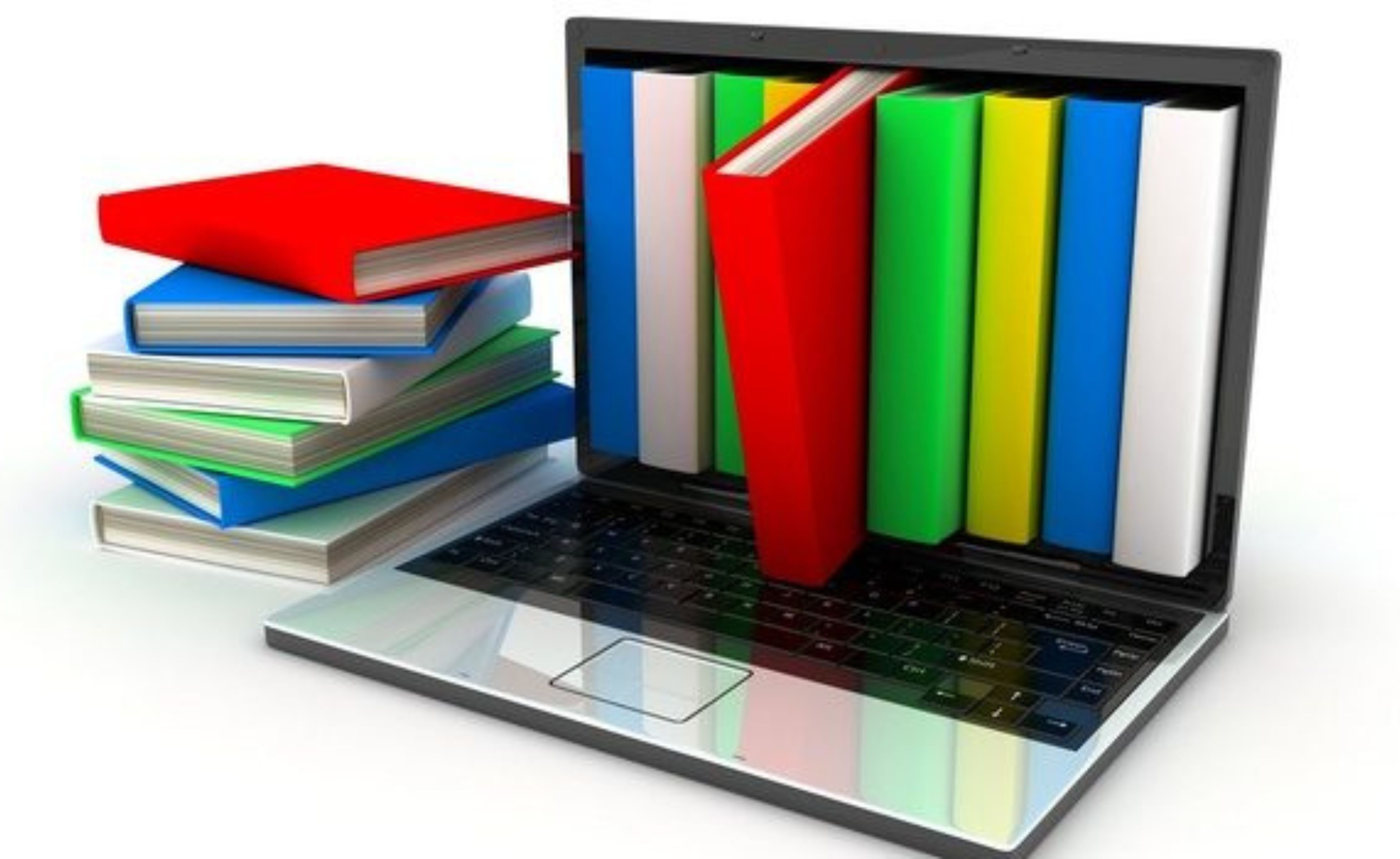 Будьте в курсі податкового законодавства: користуйтеся офіційними джерелами інформації податкової служби Дніпропетровщини!
Головне управління ДПС у Дніпропетровській області

Державна податкова служба України
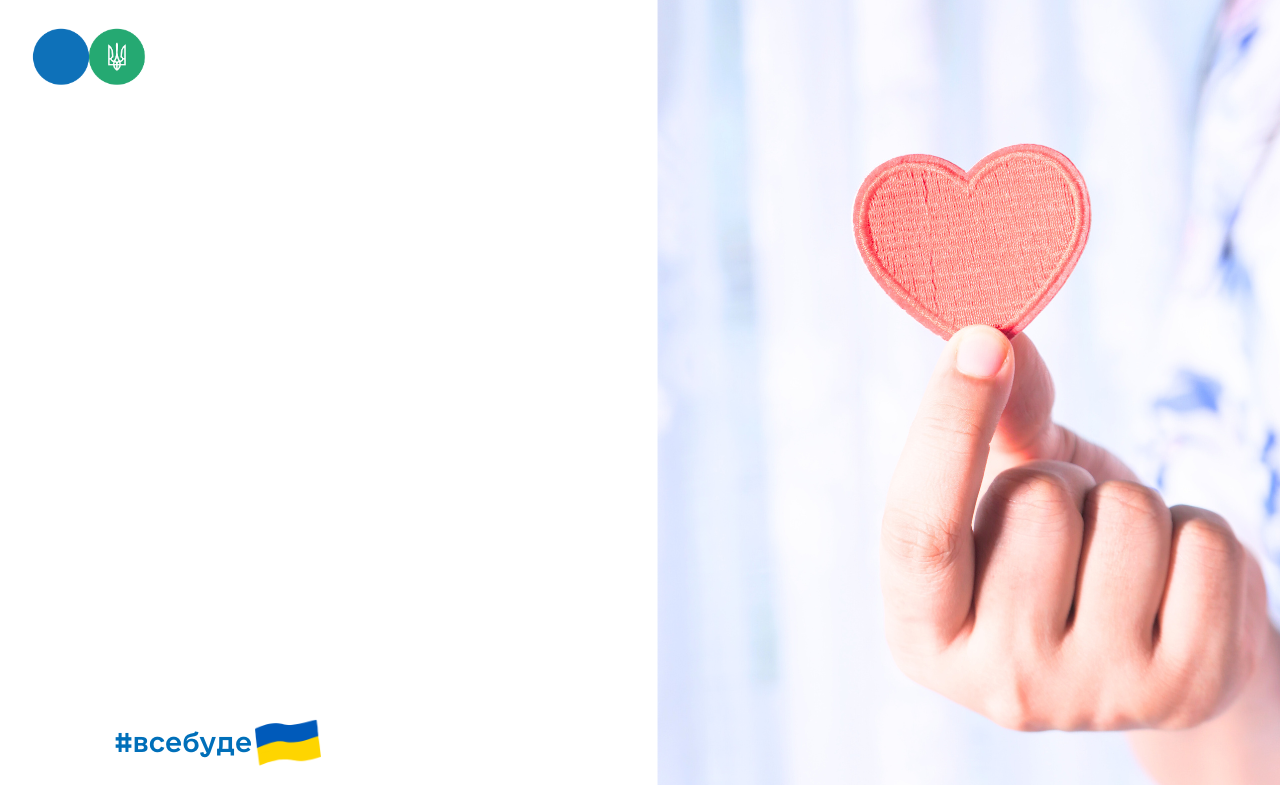 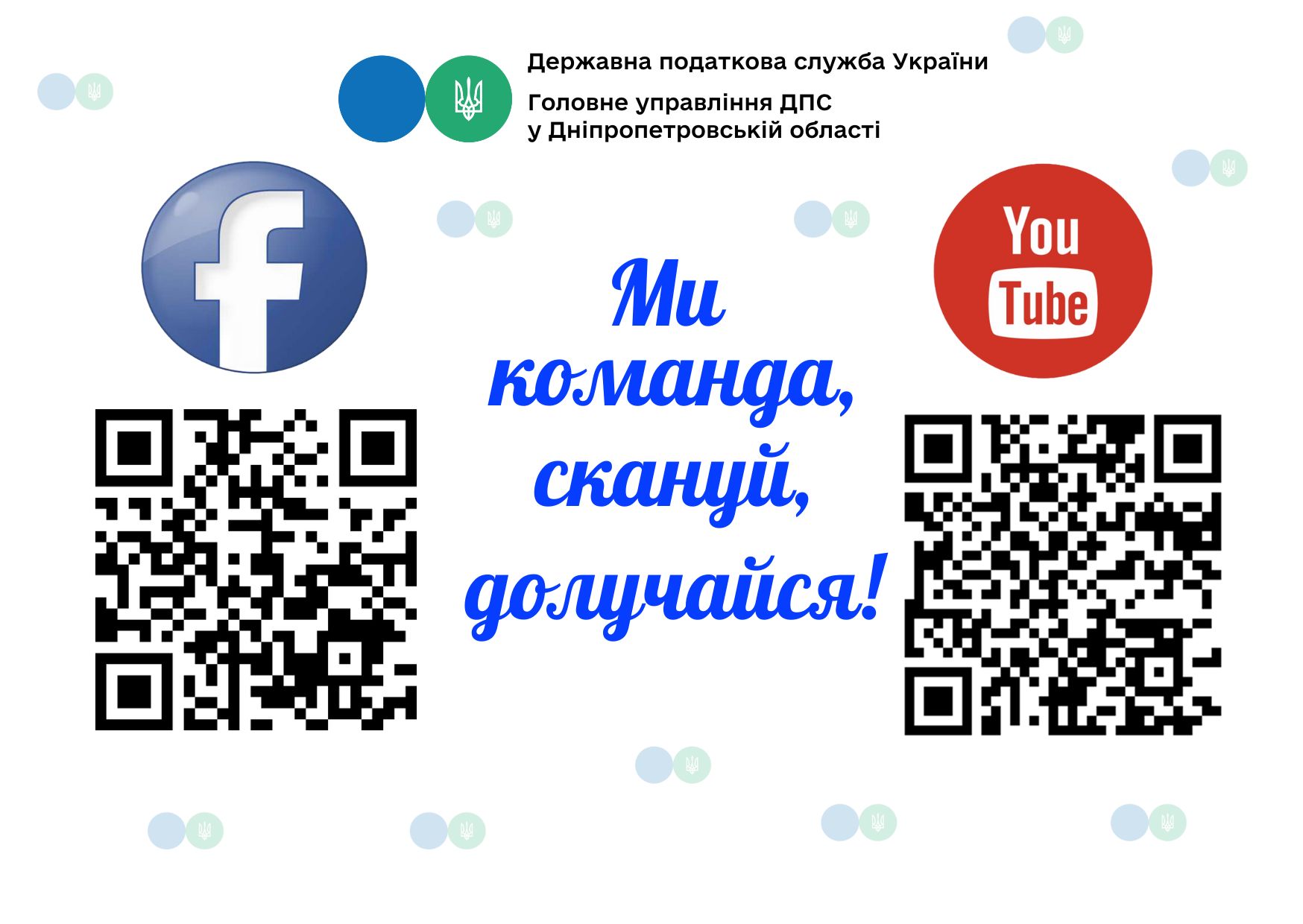 ПРАВИЛА
етичної поведінки в органах Державної податкової служби,

затверджені наказом ДПС України від 02 вересня 2019 року № 52 (із змінами та доповненнями)
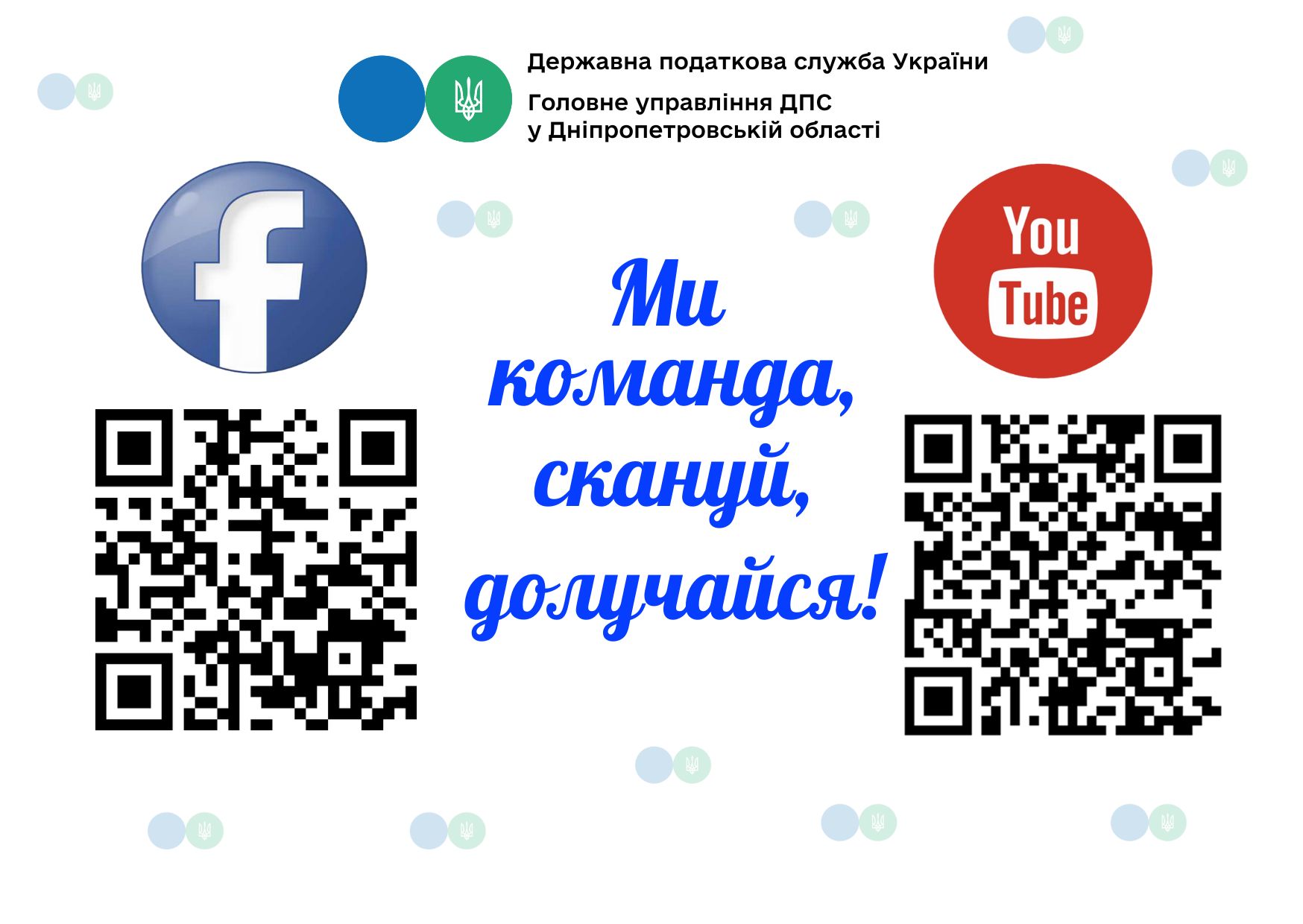 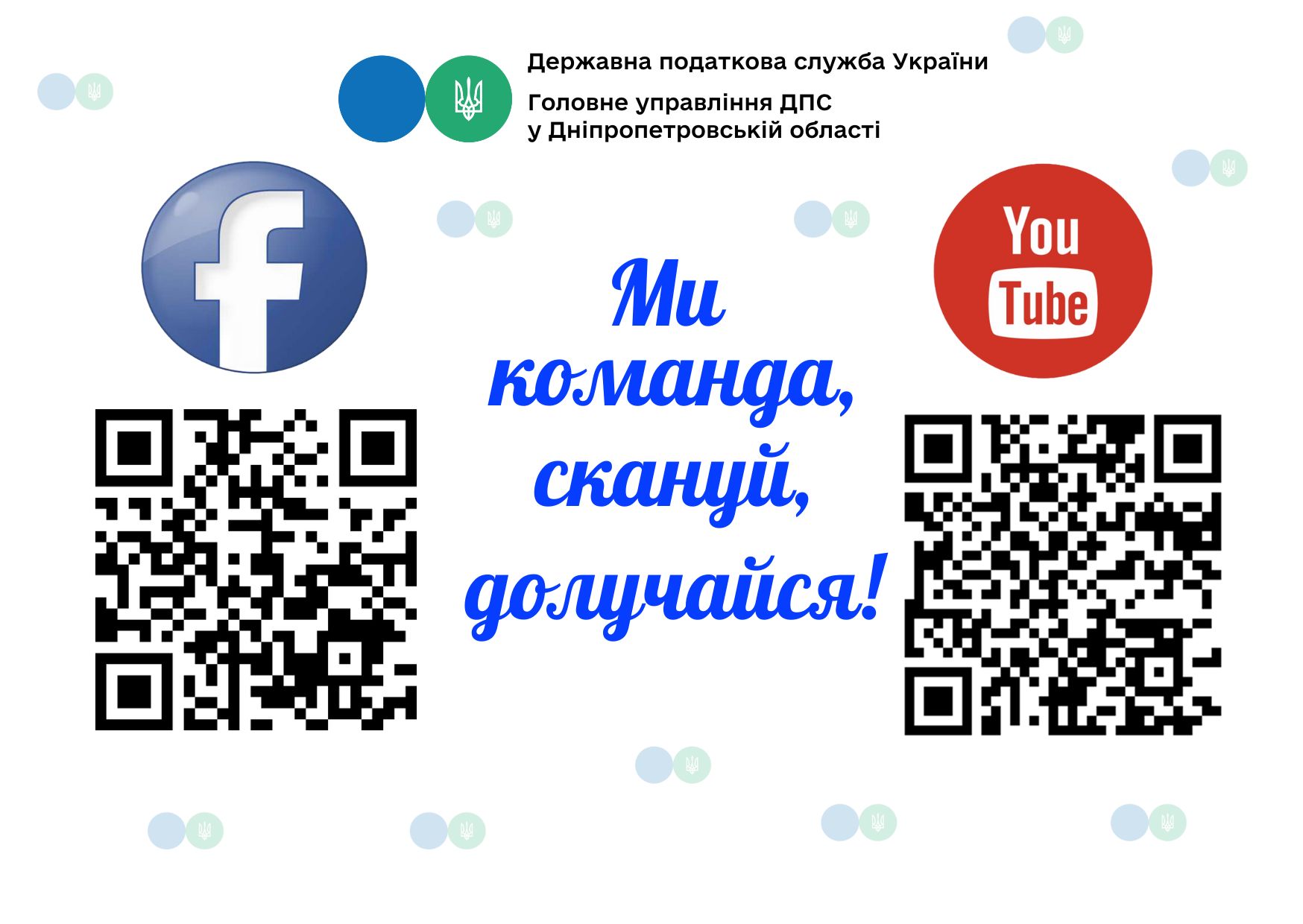 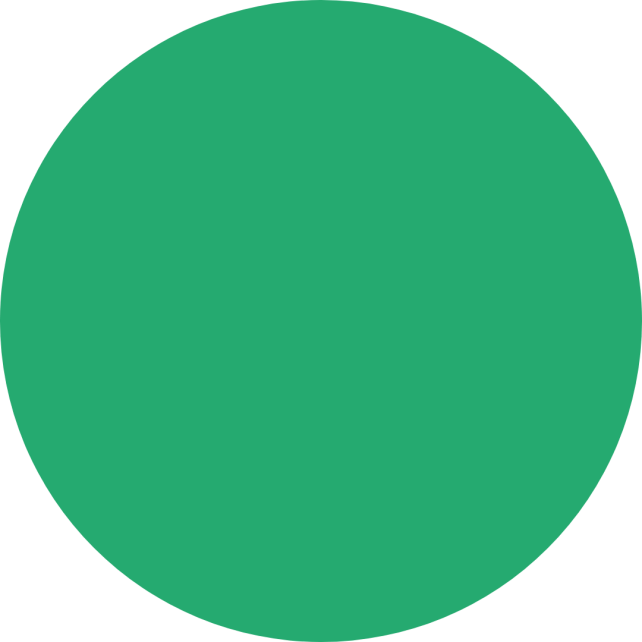 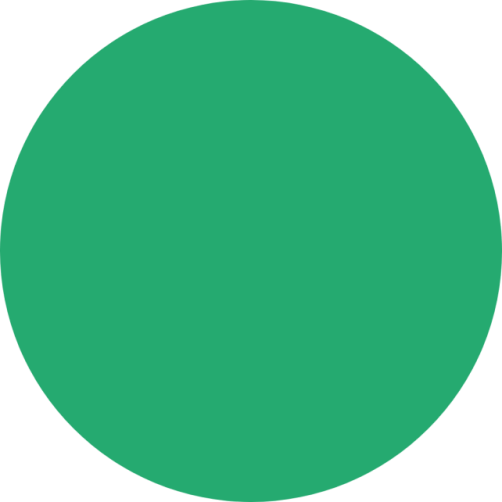 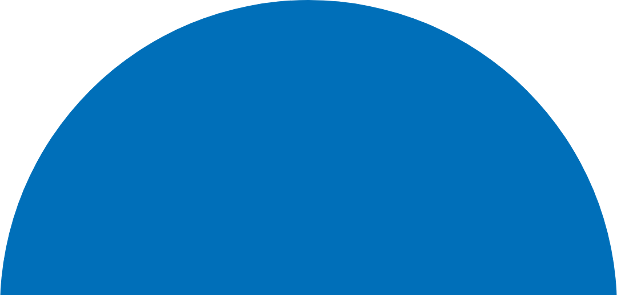 Листопад  2024
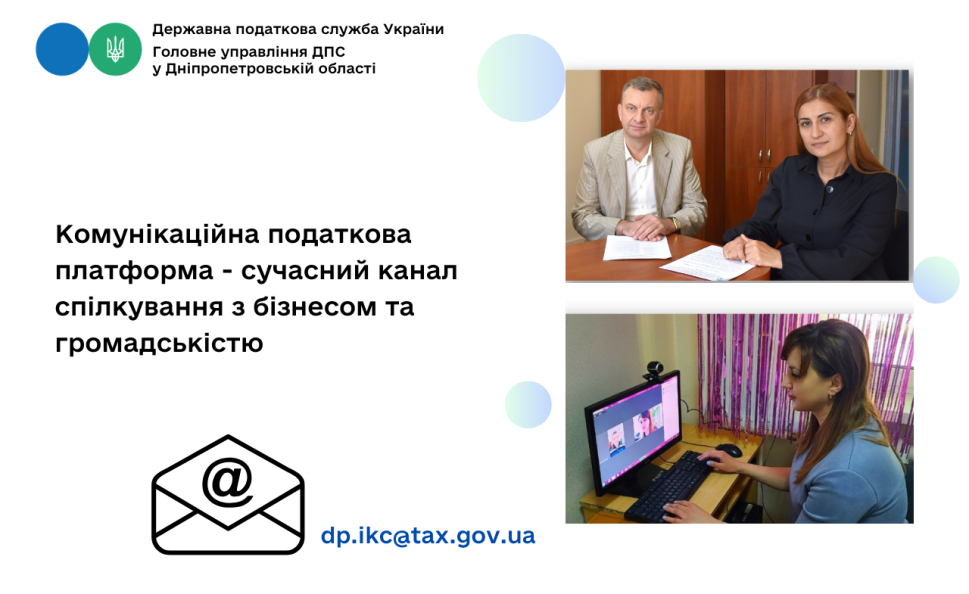 dp.ikc@tax.gov.ua
Ці Правила встановлюють загальні вимоги до етичної поведінки працівників апарату ДПС та її територіальних органів (далі – Працівники). Працівники повинні дотримуватися Правил як під час виконання своїх посадових обов’язків, так і в позаробочий час. 
     Ці Правила ґрунтуються на положеннях Конституції України, законодавства про державну службу, у сфері запобігання корупції, запобігання та протидії дискримінації, з питань забезпечення рівних прав та можливостей жінок і чоловіків.
     Метою цих Правил є зміцнення авторитету служби в органах ДПС, формування позитивної репутації Працівників, а також забезпечення інформування громадян про норми етичної поведінки Працівників стосовно них (п. 1.1 Правил).
     Керівники апарату ДПС та її територіальних органів (далі – органи ДПС) чи їх структурних підрозділів у разі виявлення чи отримання повідомлення про порушення або недотримання Правил у межах своєї компетенції відповідно до законодавства зобов’язані вжити заходів щодо негайного припинення виявленого порушення, усунення його наслідків та притягнення винних осіб до дисциплінарної відповідальності у встановленому порядку та інформувати про такі факти уповноважений підрозділ (особу) з питань запобігання та виявлення корупції.  
     У випадках виявлення ознак кримінального або адміністративного правопорушення керівники органів ДПС   чи   їх   структурних   підрозділів   зобов’язані
Одяг Працівників повинен бути офіційно-ділового стилю і відповідати загальноприйнятим вимогам пристойності (п. 3.8 Правил). 
 Працівникам під час виконання посадових обов’язків та під час перебування в службових приміщеннях (на території) органів ДПС забороняється вживати алкогольні напої, наркотичні засоби або психотропні речовини, за винятком лікарських засобів (за призначенням лікаря). Працівники не повинні допускати, у тому числі у позаробочий час, дій і вчинків, які можуть зашкодити інтересам ДПС чи негативно вплинути на репутацію Працівника (п. 4.3 Правил).
     Працівникам заборонено розкривати інформацію про особу викривача, його близьких осіб або інші дані, які можуть ідентифікувати особу викривача, його близьких осіб, третім особам, які не залучаються до розгляду, перевірки та/або розслідування повідомлених ним фактів, а також особам, дій або бездіяльності яких стосуються повідомлені ним факти, крім випадків, установлених законом (п. 5.7 Правил).
    Робочий час Працівників, зокрема у разі виконання завдань за посадою за межами адміністративної будівлі державного органу чи дистанційної роботи, має використовуватися для виконання своїх посадових обов’язків (п. 5.4 Правил).
  Персональна відповідальність щодо дотримання Правил покладається на кожного Працівника органів ДПС. За порушення Правил Працівники притягуються до відповідальності у порядку, встановленому законодавством (п. 7 Правил).
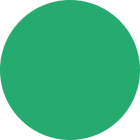 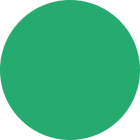 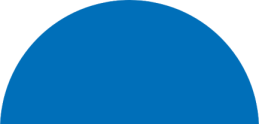 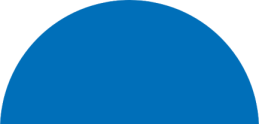 2
11
- недопущення розголошення інформації, що стала відома у зв’язку з виконанням посадових обов’язків (у тому числі про платників податків, викривачів тощо), зокрема персональних даних фізичних осіб, конфіденційної та іншої інформації з обмеженим доступом;
     - недопущення, у тому числі у позаробочий час, дій і вчинків, які можуть зашкодити інтересам ДПС (п. 4.4 Правил).

Працівники зобов’язані у своїй поведінці не допускати:
     - використання нецензурної лексики, підвищеної інтонації;
     - принизливих коментарів щодо зовнішнього вигляду, одягу, віку, статі, сімейного стану або віросповідання особи;
     - поширення чуток, обговорення особистого або сімейного життя колег, членів їх сімей та інших близьких осіб;
     - впливу приватних, сімейних, суспільних або інших стосунків чи інтересів на його (її) поведінку та прийняття рішень під час виконання своїх посадових обов’язків;
     - прояву будь-якої з форм дискримінації за ознаками раси, кольору шкіри, політичних, релігійних та інших переконань, статі, віку, інвалідності, етнічного та соціального походження, громадянства, сімейного та майнового стану, місця проживання, а також за мовними або іншими ознаками;
- своєю поведінкою зміцнювати авторитет державної служби, а також позитивну репутацію органів ДПС; проявляти стриманість у разі критики чи образ з боку громадян, зауважувати щодо неприйнятності такої поведінки і необхідності дотримання норм ввічливого спілкування; утримуватися, у тому числі в позаробочий час, від поширення інформації, зокрема розміщення коментарів на вебсайтах і у соціальних мережах, що можуть завдати шкоди репутації органів ДПС та інших державних органів (п. 3.3 Правил);
     - вживати заходів щодо запобігання корупційним та пов’язаним з корупцією правопорушенням, запобігати та врегульовувати конфлікт інтересів, дотримуватися вимог фінансового контролю (п. 3.5 Правил);
     - постійно підвищувати свій культурний рівень, рівень свого професійного розвитку, поліпшувати свої уміння, знання і навички відповідно до функцій та завдань за посадою, зокрема в частині цифрової грамотності, удосконалювати організацію службової діяльності (п. 3.6 Правил);
     -з повагою ставитися до державних символів України, використовувати державну мову під час виконання своїх посадових обов’язків, постійно підвищувати свій рівень володіння державною мовою, не допускати дискримінації державної мови (п. 3.7 Правил);
     - шанувати народні звичаї і національні традиції (п.3.9 Правил);
     - дотримуватися культури повідомлення про можливі факти корупційних або пов’язаних з корупцією правопорушень та з повагою ставитися до викривачів як відповідальних громадян (п. 3.11 Правил);
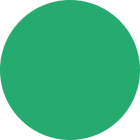 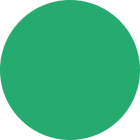 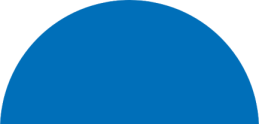 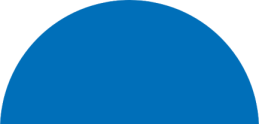 4
9
- дій сексуального характеру, виражених словесно (погрози, залякування, непристойні зауваження) або фізично (доторкання, поплескування), що принижують чи ображають осіб, які перебувають у відносинах трудового, службового, матеріального чи іншого підпорядкування;
     - виникненню конфліктів з громадянами, керівниками, колегами та підлеглими (п. 3.4 Правил).

Працівники при спілкуванні під час виконання посадових обов’язків повинні дотримуватися таких правил:
     - надавати інформацію із зазначенням даних, що її підтверджують;
     - надавати в межах повноважень та відповідно до законодавства іншим державним службовцям та посадовим особам місцевого самоврядування інформацію, необхідну для виконання ними посадових обов’язків;
     - викладати інформаційні матеріали та повідомлення чітко, лаконічно та послідовно для однозначного їх сприйняття (п. 6.1 Правил);
     - використовувати доступну термінологію (п. 6.2 Правил);
     - додержуватися встановленого чинними нормативно-правовими актами та розпорядчими документами ДПС порядку обміну інформацією та взаємодії з громадянами, представниками підприємств, установ, організацій, іноземних держав та їх підприємств, установ, організацій, міжнародних організацій та установ (п. 6.2 Правил).
проінформувати уповноважений підрозділ (особу) з питань запобігання та виявлення корупції для подальшого інформування спеціально уповноважених суб’єктів у сфері протидії корупції (п. 1.3 Правил).

     Працівники під час виконання своїх посадових обов’язків зобов’язані:
   - неухильно дотримуватися загальновизнаних етичних норм поведінки та цих Правил, бути доброзичливими та ввічливими, дотримуватися високої культури спілкування, з повагою ставитися до прав, свобод та законних інтересів людини і громадянина, об’єднань громадян, інших юридичних осіб. Кожен Працівник зобов’язаний знати та дотримуватися вимог законів України «Про державну службу», «Про запобігання корупції», цих Правил та розпорядчих документів ДПС з питань запобігання корупції (п. 3.1 Правил);
    - утримуватися від виконання рішень чи доручень керівництва, якщо вони суперечать закону. Правомірність наданих керівництвом рішень чи доручень та можливу шкоду, що буде заподіяна у разі виконання таких рішень чи доручень, Працівники оцінюють самостійно. Під час прийняття рішень у ситуаціях, які потенційно можуть призвести до скоєння корупційних та пов’язаних з корупцією правопорушень, покладатися виключно на офіційні роз’яснення з питань застосування положень відповідних нормативно-правових актів (п. 3.2 Правил);
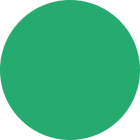 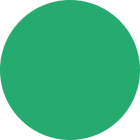 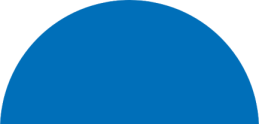 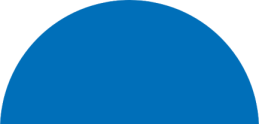 10
3
- раціонально і дбайливо використовувати державну і комунальну власність, постійно підвищувати ефективність її використання, уникаючи надмірних і непотрібних витрат та використовувати надані ресурси таким чином, щоб не завдавати шкоди навколишньому середовищу чи здоров’ю людей (п. 5.3 Правил);
     - при роботі з інформацією оцінювати її критично, аналізувати джерела інформації, використовувати ті із них, які є офіційними, приймати рішення на основі достовірної та перевіреної інформації, поширювати лише ту інформацію, що відповідає дійсності. Працівникам забороняється приховувати чи обмежувати інформацію, яка має бути доведена до відома інших осіб (п. 5.5 Правил);
     - негайно повідомити безпосереднього керівника, якщо стало відомо про загрозу чи факти неправомірного поширення інформації з обмеженим доступом (далі – ІзОД) (п. 5.6 Правил);
     - негайно повідомити безпосереднього керівника, керівника вищого рівня (у разі необхідності), якщо стало відомо про загрозу чи факти порушення цих Правил, зокрема, прояву будь-якої форми дискримінації, насильства за ознакою статі, сексуального домагання, недоброчесності або неправомірного поширення інформації з обмеженим доступом іншим Працівником (п. 3.10 Правил).

Працівники зобов’язані діяти доброчесно, а саме:
     - спрямовувати свої дії на захист публічних інтересів та недопущення конфлікту між приватними та публічними інтересами, уникати виникнення реального та потенційного конфлікту інтересів у своїй діяльності;
- не використовувати службове становище в приватних інтересах чи в неправомірних приватних інтересах інших осіб, у тому числі не використовувати свій статус та інформацію про місце роботи з метою одержання неправомірної вигоди для себе чи інших осіб;
     - не розголошувати інформацію, що стала йому (їй) відома у зв’язку з виконанням посадових обов’язків, зокрема персональні дані фізичних осіб, конфіденційну та іншу ІзОД, режим якої встановлено законами України «Про державну таємницю», «Про інформацію», «Про захист персональних даних» та «Про доступ до публічної інформації», крім випадків, установлених законом (п. 4.2 Правил).

Працівники мають відповідати таким критеріям доброчесності:
1. Відповідальність:
     - сумлінне виконання обов’язків та дотримання присяги;
    - спрямованість дій на захист публічних інтересів, зміцнення авторитету державної служби та позитивну репутацію органів ДПС;
     - відсутність притягнення до дисциплінарної відповідальності;
     -  невчинення корупційних правопорушень; 
     - підвищення професійного розвитку та культурного рівня. 
2. Справедливість та неупередженість:
     - свідоме орієнтування на принципи добра і справедливості;
     - недопущення конфлікту між публічними та особистими інтересами;
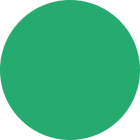 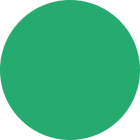 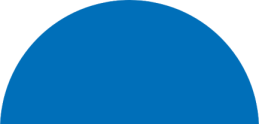 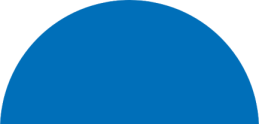 6
7
- використання свого службового становища лише для виконання своїх посадових обов’язків;
     - дотримання політичної неупередженості та нейтральності;
     - дотримання культури повідомлення про можливі факти корупційних правопорушень та повага до викривачів як відповідальних громадян.

3. Рівність та чесність:
     - своєчасне та повне подання декларацій особи, уповноваженої на виконання функцій держави або місцевого самоврядування, та правдивість задекларованих у них відомостей;
     - відповідність рівня життя одержаним доходам;
     - неприпустимість використання державного майна в особистих цілях;
     - недопущення надання будь-яких переваг і виявлення прихильності до окремих фізичних та юридичних осіб, політичних партій, громадських і релігійних організацій; 
     - недопущення приховування чи обмеження інформації, яка має бути доведена до відома інших осіб.

4. Етичність:
     - дотримання загальновизнаних етичних норм поведінки та недопущення порушень Правил;
     - діяти виключно в інтересах держави, а також утримуватися від виконання рішень чи доручень керівництва, якщо вони суперечать закону;
- виконувати свої посадові обов’язки якнайкраще, чесно і неупереджено, незважаючи на особисті ідеологічні, релігійні або інші погляди, не надавати будь-яких переваг та не виявляти прихильність до окремих фізичних чи юридичних осіб, громадських, політичних, релігійних організацій, а також не допускати ухилення від прийняття рішень та відповідальності за свої дії (бездіяльність) та рішення (п. 4.1 Правил);
     - використовувати своє службове становище, ресурси держави та територіальної громади (рухоме та нерухоме майно, кошти, службову інформацію, технології, інтелектуальну власність, робочий час, репутацію тощо) виключно для виконання  своїх  посадових  обов’язків  і  доручень керівників, наданих на підставі та у межах повноважень, передбачених Конституцією та законами України (п. 5.1 Правил);
     - дотримуватися політичної неупередженості та нейтральності, а саме уникати демонстрації у будь-якому вигляді власних політичних переконань або поглядів. Забороняється у будь-який спосіб використовувати своє службове становище в політичних цілях, у тому числі для залучення державних службовців, посадових осіб місцевого самоврядування, працівників бюджетної сфери та інших осіб до участі у передвиборній агітації, акціях та заходах, що організовуються політичними партіями (п.5.2 Правил);
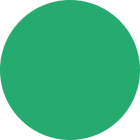 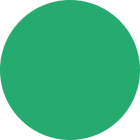 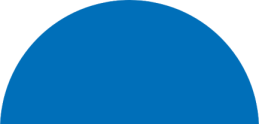 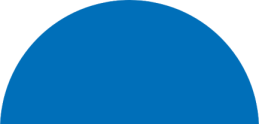 8
5